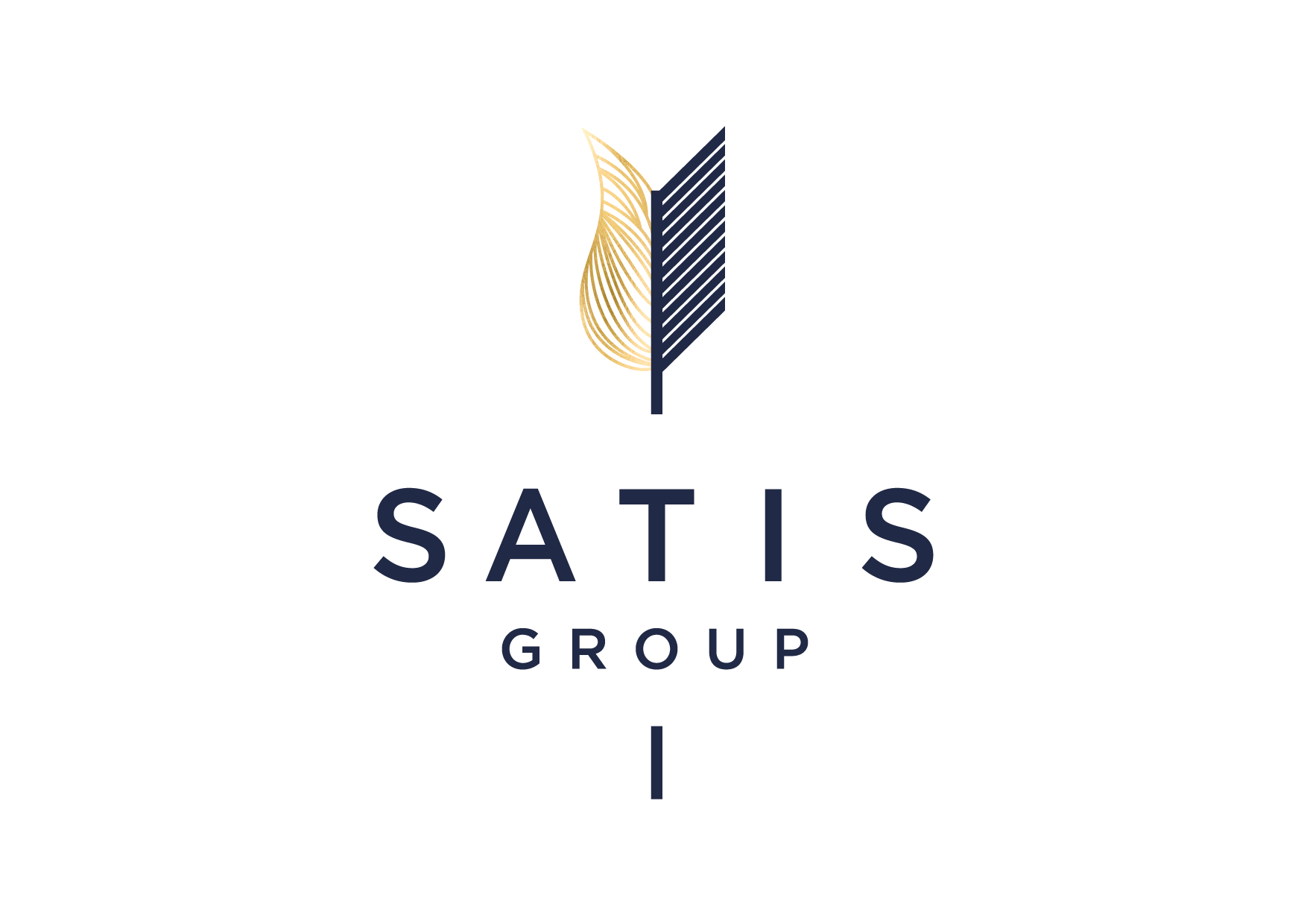 ICO Landscape
ICO Funding
strictly confidential
2016
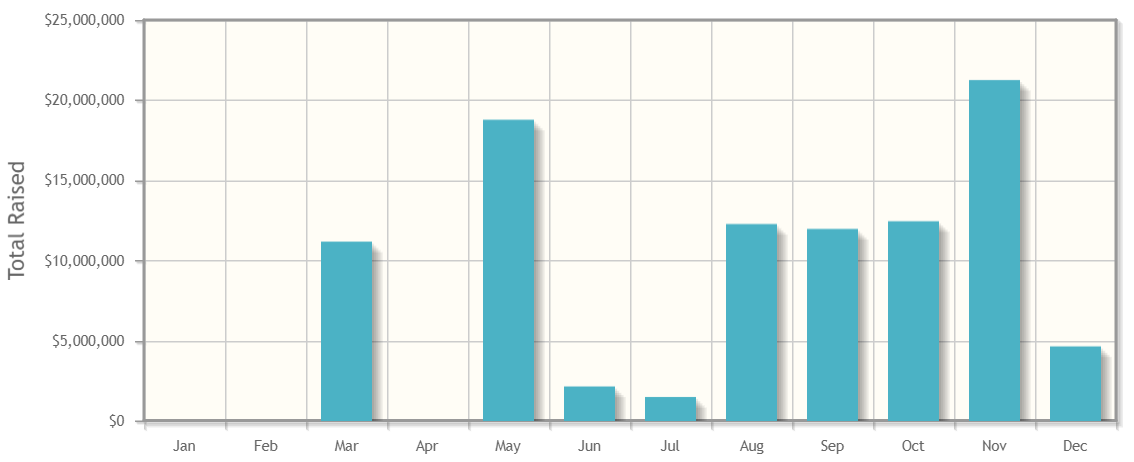 $256M in 2016 ($500M raised in traditional VC funding)
43 ICO’s
Average size: $6M
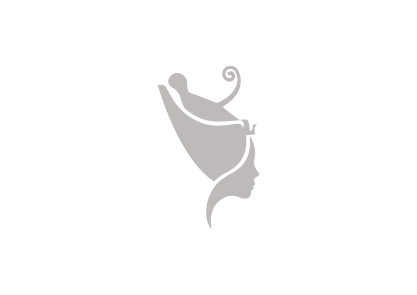 Source: CoinSchedule, Tokendata.io
2
ICO Funding
strictly confidential
2017
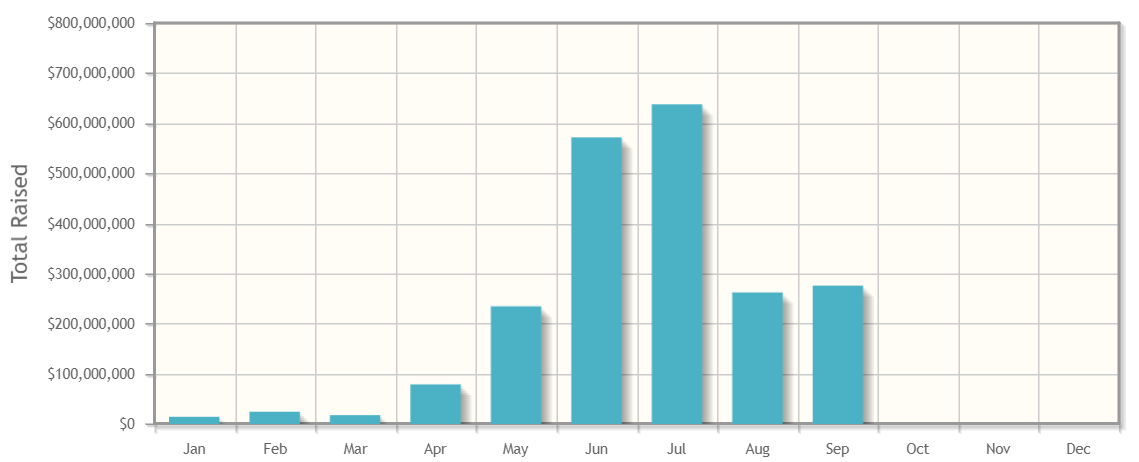 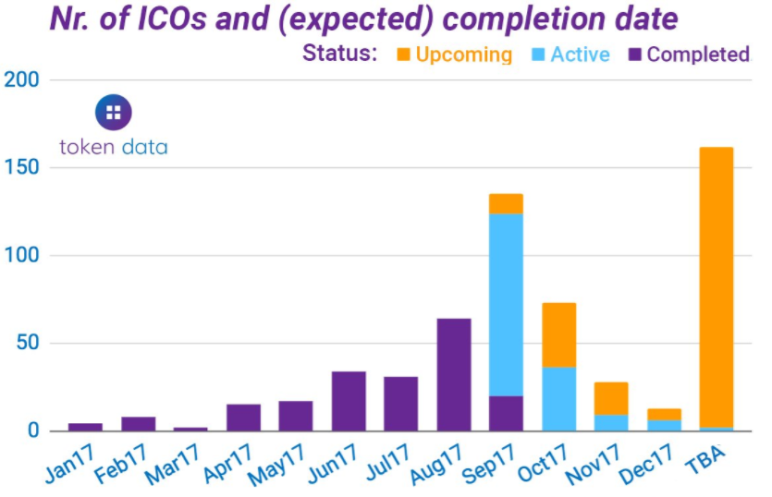 $1.5B raised through ICO’s YTD 
June-July was $1B+ of funding
57 ICO’s in the second week of Sept, a record
120+ ICO’s
Average size: $12M
2017 (est.)
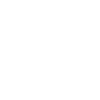 Source: CoinSchedule, Tokendata.io
2
ICO Detail
strictly confidential
ICO Themes
Infrastructure the top application (45%)
Trading & Investing (12%) 
Content Management (10%)
Events & Entertainment (8%)
2016
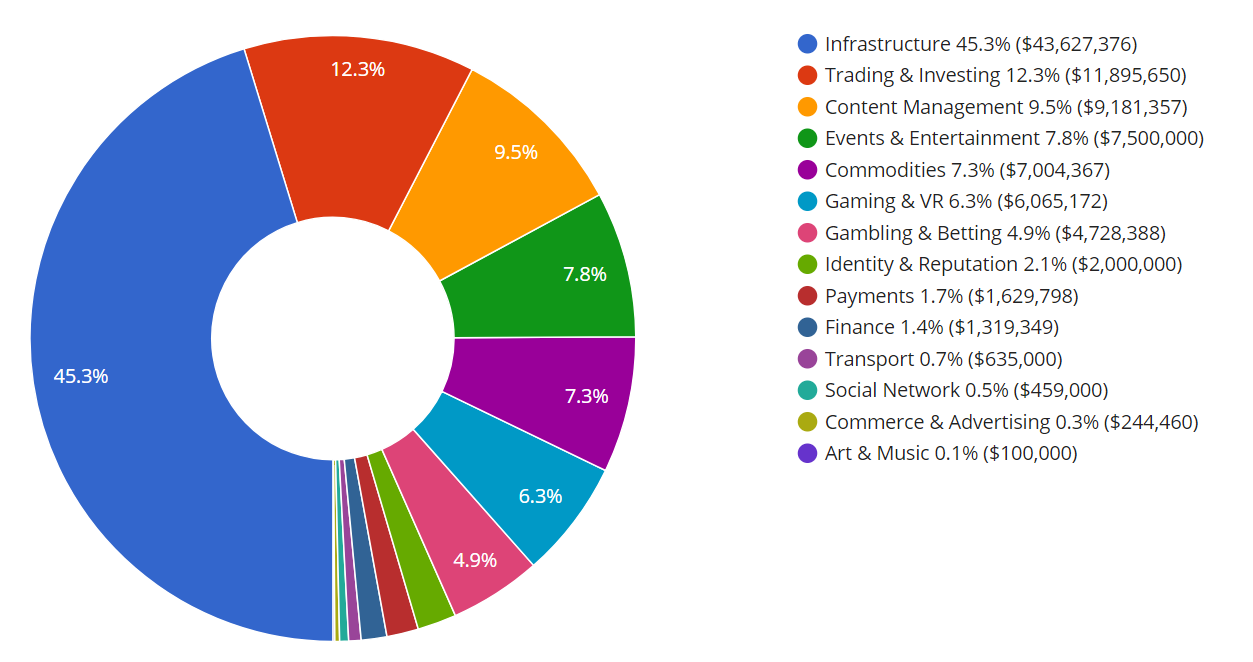 Top 10 ICO’s in
2016
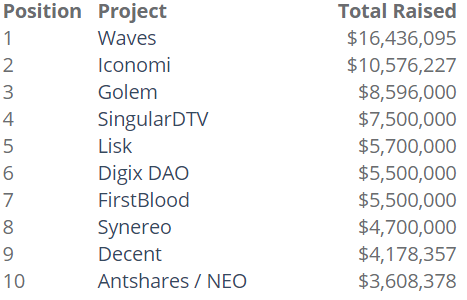 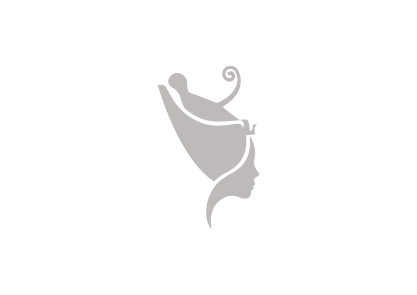 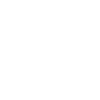 Source: CoinSchedule
2
ICO Detail
strictly confidential
ICO Themes
Infrastructure remaining the top application (44%)
Data Storage (14%) 
Trading & Investing (10%)
Payments (9%)
2017
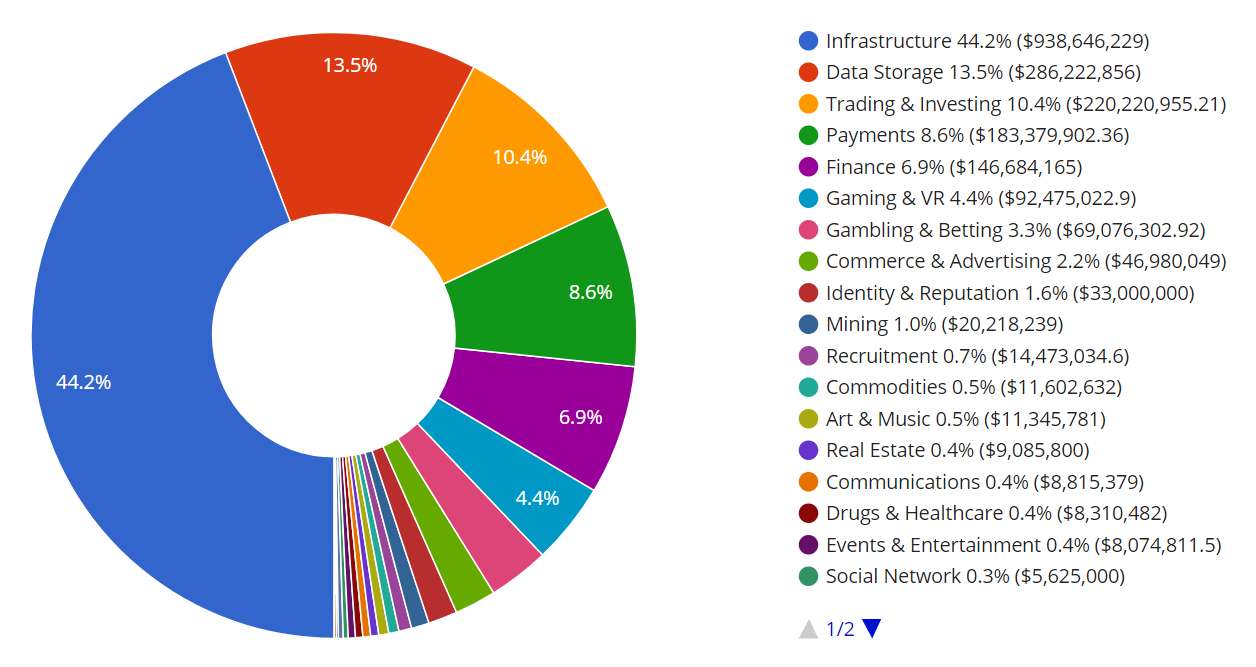 Top 10 ICO’s in
2017
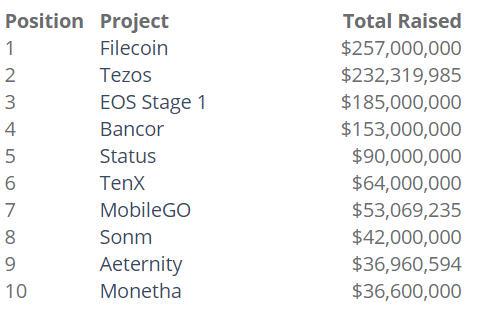 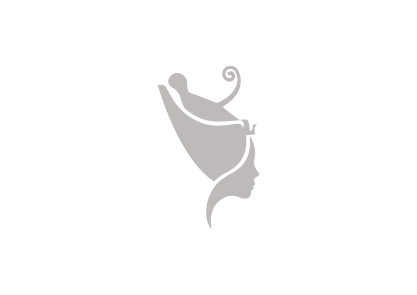 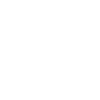 2
Source: CoinSchedule
Sources of Capital
strictly confidential
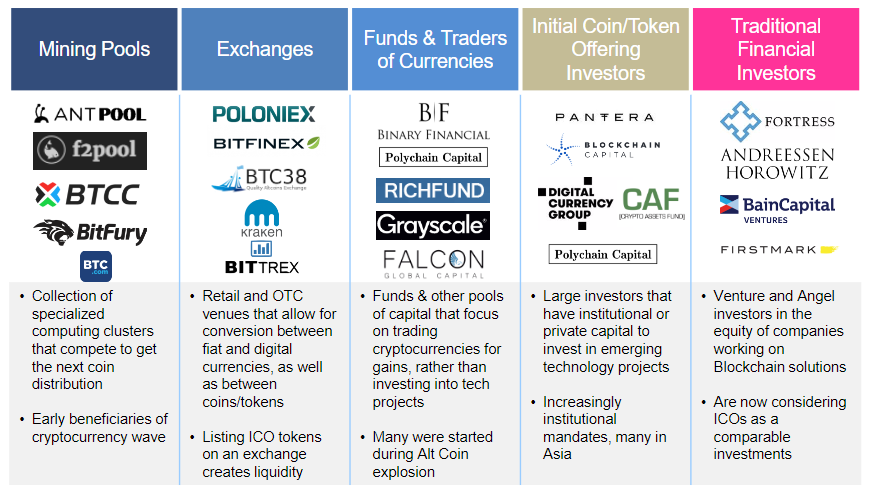 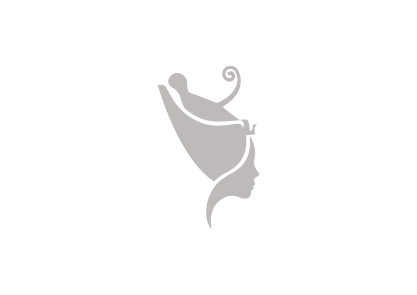 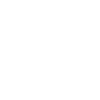 Source: Autonomous NEXT
2